UNIVERSIDADE ABERTA DO SUSUNIVERSIDADE FEDERAL DE PELOTASEspecialização em Saúde da FamíliaModalidade a DistânciaTurma 8
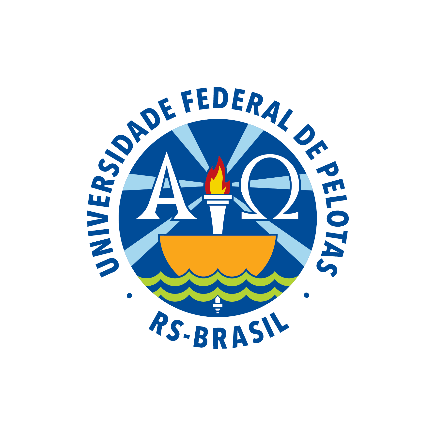 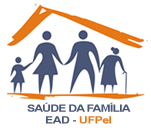 Melhoria do Programa de Prevenção do Câncer de Colo de Útero e Câncer de Mama na UBS Dr. Raimundo Rene Carlos Castro, Mossoró/RN.


Especializando: Yoanis Infante Rodriguez
Orientadora: Ethieli Rodrigues da Silveira 

 

Pelotas, 2015
INTRODUÇÃO
A ação programática da Prevenção do Câncer do Colo do Útero e Câncer de Mama tem a finalidade de assegurar à mulher o acesso humanizado e integral às ações e aos serviços qualificados para a prevenção destas patologias. 

Dentre as ações estão: o acesso ao rastreamento das lesões precursoras, diagnóstico precoce e ao tratamento adequado, qualificado e em tempo oportuno.
INTRODUÇÃO
É importante fortalecer e ampliar o acesso às informações sobre o câncer do colo do útero para todas as mulheres, ressaltando que é previsível pela detecção e pelo tratamento das lesões precursoras que antecedem em muitos anos o câncer. 

Além de ampliar o acesso às informações relativas à prevenção do câncer da mama, ações de promoção à saúde como a prática de atividades física são formas de preveni-las (BRASIL, 2006).
INTRODUÇÃO
Mossoró: cidade no estado do Rio Grande do Norte, a distância de 285 km da capital do Estado, Natal; apresenta 266.758 habitantes. Conta com 64 Equipes de Saúde da Família.
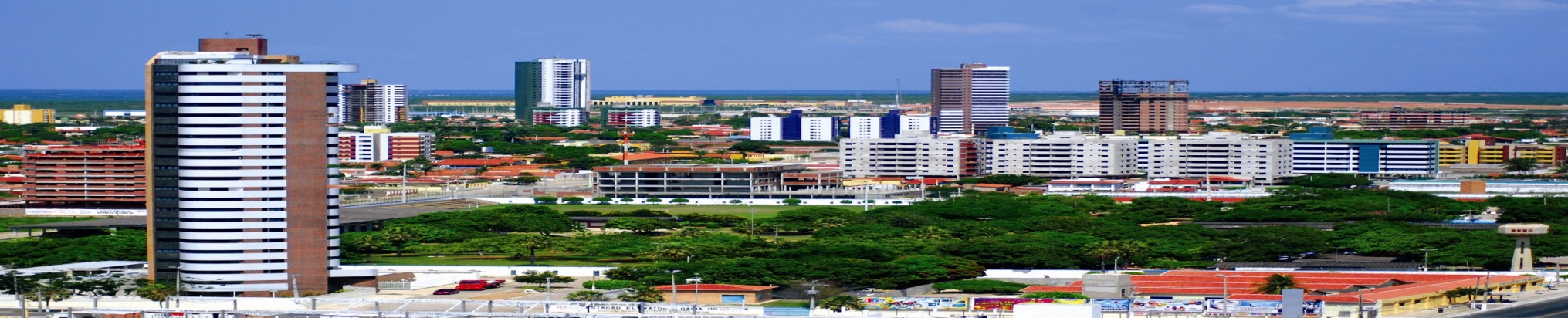 INTRODUÇÃO
O Bairro Boa Vista, tem 6075 habitantes. A UBS Raimundo Rene Carlos Castro conta com 2 equipes de saúde; a equipe EFS 1 tem:  1 médico clínico geral, 1 enfermeira, 8 agentes comunitários de saúde (ACS), 1 dentista, 1 técnico auxiliar dentista e 1 técnico de enfermagem.
SITUAÇÃO DA AÇÃO PROGRAMÁTICA ANTES DA INTERVENÇÃO
A UBS possui uma população adstrita de 6075 usuários.

Na faixa etária de 25-64 anos, estima-se aproximadamente 1527 mulheres; 1483 são acompanhadas (97%).

Na faixa etária de 50-69 anos, 456 mulheres; 440 são acompanhadas (96%).
SITUAÇÃO DA AÇÃO PROGRAMÁTICA ANTES DA INTERVENÇÃO:
Muitas mulheres com exame citopatológico com mais de seis meses de atraso.
Muitas mulheres sem avaliação de risco para câncer de colo de útero, orientação sobre prevenção de CA de colo de útero, orientação sobre DTSs.
Mulheres sem mamografia em dia, sem avaliação de risco para câncer de mama, e sem orientação sobre prevenção do câncer de mama.
Neste momento não existiam grupos, nem adesão a ação programática.
Objetivo Geral

Melhorar a Atenção o Programa de Prevenção do Câncer de Colo de Útero e do Câncer de Mama na UBS Dr. Raimundo Rene Carlos Castro, Mossoró/RN.
METODOLOGIA
As ações foram desenvolvidas nos seguintes eixos: 

Monitoramento e avaliação

Organização e gestão do serviço

 Engajamento público

Qualificação da prática clínica
METODOLOGIA/AÇÕES
Intervenção de 3 meses.

 População alvo: estimativa de 1527 mulheres de 25-64 anos e 456 mulheres de 50-69 anos

Cadastro da população alvo

Atendimento individual na UBS e visita domiciliar.

Qualificação/treinamento da equipe
LOGÍSTICA
Para a intervenção seguimos o protocolo do mistério de saúde instituído no Caderno de Atenção Básica n° 13 - Controle dos Cânceres do Colo do Útero e de Mama (BRASIL, 2006). 
 Prontuários, ficha espelho. 
 Registros do programa
OBJETIVOS ESPECÍFICOS/ METAS/ RESULTADOS
Objetivo 1: Ampliar a cobertura de detecção precoce do câncer de colo e do câncer de mama.
 Meta 1.1: Ampliar a cobertura de detecção precoce do câncer de colo de útero das mulheres na faixa etária entre 25 e 64 anos de idade para 100%.
Figura 1: Proporção de Mulheres na faixa etária 25 e 64 anos para a detecção precoce do câncer do colo de útero, cadastradas na EFS 1 UBS Dr. Raimundo Rene Carlos Castro, 2015.
1º mês: atendidas 70 mulheres (4,4%) 
 2º mês: atendidas 110 mulheres, (7%) 
 3º mês: atendidas 182 mulheres na faixa etária estudada (11,5%)
Meta 1.2: Ampliar a cobertura de detecção precoce do câncer de mama das mulheres na faixa etária entre 50 e 69 anos de idade para 100%.
1º mês: atendidas 50 mulheres (9,9%)
2º mês: atendidas 65 mulheres (12,9%)
3º mês: atendidas 90 mulheres (17,9%)
Figura 2: Proporção de Mulheres na faixa etária 50 e 69 anos, para a detecção e controle do câncer de mama, cadastradas na UBS Dr. Raimundo Rene Carlos Castro, 2015.
Dificuldades: falta de materiais, redução do período da intervenção, e uma greve de 5 semanas; não foi  realizada a intervenção  com o total da população alvo.
Objetivo 2: Melhorar a qualidade do atendimento das mulheres que realizam detecção precoce de câncer de colo de útero e de mama na unidade de saúde. 
Meta 2.1: Obter 100% de coleta de amostras satisfatórias do exame citopatológico de colo de útero. 










1º mês: atendidas 67 mulheres (95,7%)
2º mês: atendidas 107 mulheres (97,3%) 
3º mês: atendidas 180 mulheres (98,9%)
Figura 3: Proporção de mulheres com amostras satisfatórias do exame citopatológico de colo de útero, cadastradas na EFS 1. UBS Dr. Raimundo Rene Carlos Castro, 2015.
Objetivo 3: Melhorar a adesão das mulheres à realização de exame citopatológico de colo de útero e mamografia.
Meta 3.1: Identificar 100% das mulheres com exame citopatológico alterado sem acompanhamento pela unidade de saúde.
1º mês: 2 mulheres (18,2%) 
 2º mês: 2 mulheres (9,5%) 
3º mês: 5 mulheres (17,9%).
Meta 3.2: Identificar 100% das mulheres com mamografia alterada sem acompanhamento pela unidade de saúde.
1º mês: nenhuma mulher deixou de retornar (0%). 
2º mês: 1 mulher deixou de retornar (14,3%). 
3º mês: 2 mulheres mulher deixaram de retornar (22,2%).
Meta 3.3: Realizar busca ativa em 100% de mulheres com exame citopatológico alterado sem acompanhamento pela unidade de saúde.
1º mês: busca de 2 mulheres (100%). 
 2º mês: busca de 2 mulheres (100%). 
3º mês: busca de 5 mulheres (100%).
100% EM TODOS OS MESES
Meta 3.4: Realizar busca ativa em 100% de mulheres com mamografia alterada sem acompanhamento pela unidade de saúde.

1º mês: nenhuma mulher necessitou busca ativa
2º mês: 1 mulher (100%)
3º mês: 2 mulheres (100%)
Objetivo 4: Melhorar o registro das informações.

Meta 4.1: Manter registro da coleta de exame citopatológico de colo de útero em registro específico em 100% das mulheres cadastradas.
1º mês: 79 mulheres (100%). 
2º mês: 124 mulheres (100%). 
3º mês: 199 mulheres (100%).
100% EM TODOS OS MESES
Meta 4.2: Manter registro da realização da mamografia em registro específico em 100% das mulheres cadastradas.
1º mês: 63 mulheres (100 %). 
2º mês: 90 mulheres (100%).
3º mês: 132 mulheres (100%).
100% EM TODOS OS MESES
Objetivo 5: Mapear as mulheres de risco para câncer de colo de útero e de mama.
Meta 5.1: Pesquisar sinais de alerta para câncer de colo de útero em 100% das mulheres entre 25 e 64 anos (Dor e sangramento após relação sexual e/ou corrimento vaginal excessivo).
1º mês: 79 mulheres (100%).
2º mês: 124 mulheres (100%).
3º mês: 199 mulheres (100%).
100% EM TODOS OS MESES
Meta 5.2: Realizar avaliação de risco para câncer de mama em 100% das mulheres entre 50 e 69 anos.

1º mês: 63 mulheres (100%). 
2º mês: 90 mulheres (100%).
3º mês: 132 mulheres (100%).
100% EM TODOS OS MESES
Objetivo 6: Promover a saúde das mulheres que realizam detecção precoce de câncer de colo de útero e de mama na unidade de saúde.

Meta 6.1: Orientar 100% das mulheres cadastradas sobre doenças sexualmente transmissíveis (DST) e fatores de risco para câncer de colo de útero.
1º mês: 79 mulheres (100%).
2º mês: 124 mulheres (100%).
3º mês: 199 mulheres (100%).
100% EM TODOS OS MESES
Meta 6.2: Orientar 100% das mulheres cadastradas sobre doenças sexualmente transmissíveis (DST) e fatores de risco para câncer de mama.
1º mês: 63 mulheres (100%).
2º mês: 90 mulheres (100%).
3º mês: 132 mulheres (100%).
100% EM TODOS OS MESES
Benefícios da Intervenção para  a equipe
Fortaleceu a união da equipe.

Melhorou a organização e distribuição do trabalho nos membros da equipe.

Promoveu o trabalho integrado de todos seus membros.

Aumentau os conhecimentos dos membros da equipe.

A equipe adquiriu responsabilidade no acompanhamento das usuárias.
Importância da Intervenção para  o serviço 

A unidade ganhou uma melhor organização e atualização nos registros de suas usuárias. 

O trabalho ficou mais organizado devido a definição das tarefas de cada membro da equipe.

Foram reorganizados os atendimentos às usuárias no programa de Prevenção de câncer de colo de útero e controle do câncer de mama.

A intervenção foi incorporada a rotina da UBS, o que vai contribuir para o desenvolvimento e qualificação do serviço como um todo.
Importância da Intervenção para  a comunidade 

A comunidade foi beneficiada com atendimentos de qualidade para as usuárias com idade entre 25-69 anos.

Adquiriu conhecimentos sobre a existência do programa de atenção às mulheres na prevenção e controle dos canceres de colo de útero e mama.

Aprendeu  a importância do cuidado adequado e sobre a diminuição dos fatores de risco para prevenir estas doenças e as medidas a serem cumpridas para evitar as principais complicações destas doenças.

As usuárias demonstram satisfação com a prioridade e qualidade no atendimento.
Reflexão crítica sobre o processo pessoal de aprendizagem

No começo eu tinha dúvidas respeito ao meu desenvolvimento por causa do idioma, o que foi melhorando no decorrer do curso.

O desenvolvimento do curso foi muito importante, me permitiu enriquecer e fortalecer meus conhecimentos como profissional da saúde. 

Tive a oportunidade de investigar e estudar numerosos temas de interesse para a saúde na APS.
Reflexão crítica sobre o processo pessoal de aprendizagem


Foi muito importante conhecer e desenvolver os princípios e diretrizes do SUS e as atribuições de cada membro da equipe.

Os aprendizados que considero mais relevantes em decorrência do curso; o e engajamento público na consolidação do SUS e o acolhimento.
REFERÊNCIAS
BRASIL. Controle dos cânceres do colo do útero e da mama / Secretaria de Atenção à Saúde, Departamento de Atenção Básica. – Brasília: Ministério da Saúde, 2006. xxp.: il. – (Cadernos de Atenção Básica; n. 13) (Série A. Normas e Manuais Técnicos).
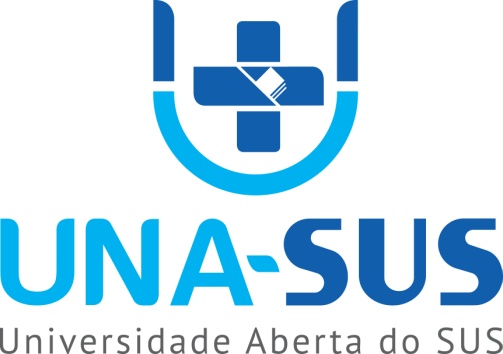 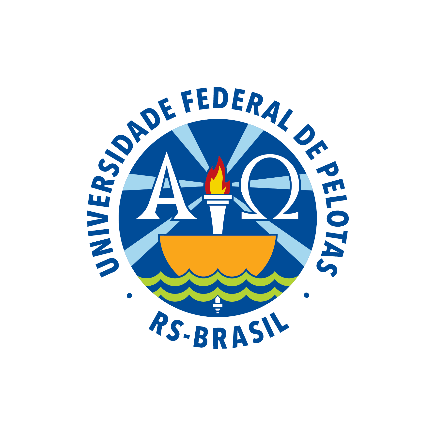 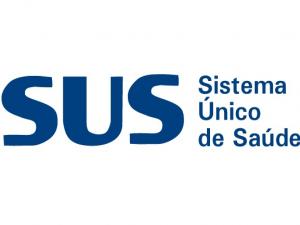 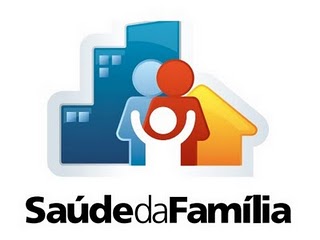